взаимодействие SDN и NFV
Выполнил: Петряков П.В
SDN (Software-Defined Networking)
SDN - это подход к построению сетей, при котором управление сетью выделяется в отдельный программный уровень (контроллер SDN), что позволяет централизованно управлять всей сетью.
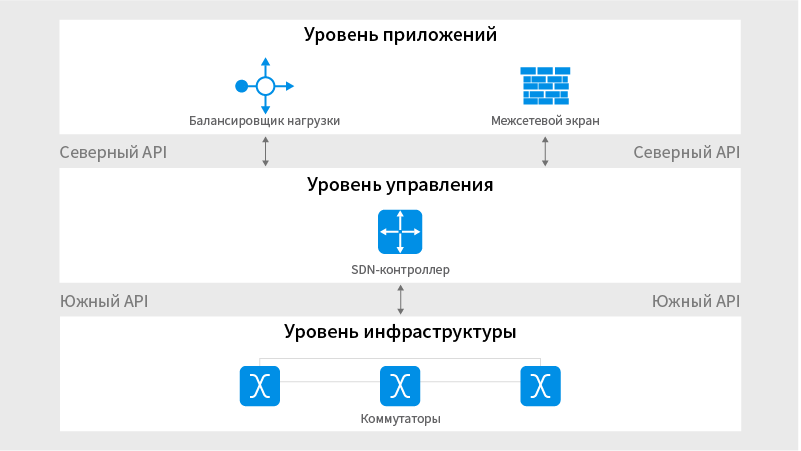 NFV
Виртуализация сетевых функций (NFV, Network Function Virtualization) — это технология, которая виртуализирует функциональность физических сетевых устройств, позволяя перенести ее на архитектуру ЦОД (вычислительные сервера, сервера хранения + коммутаторы).
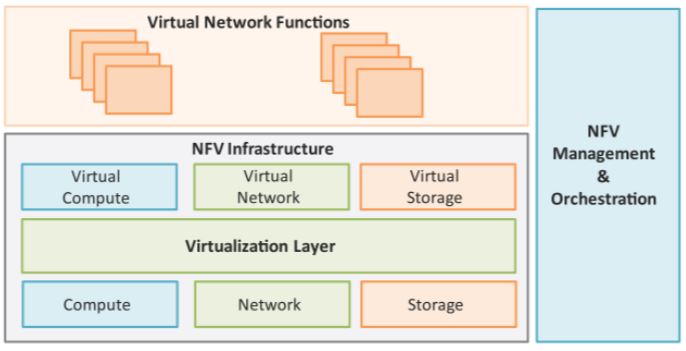 Совместное использование SDN и NFV
SDN и NFV могут использоваться вместе для создания гибких, масштабируемых и легко управляемых сетей. При этом SDN обеспечивает гибкое управление сетью, в то время как NFV позволяет гибко масштабировать и управлять сетевыми функциями. 
Существует несколько вариантов совместного использования 
SDN и NFV:
NFV на базе SDN
SDN+NFV
Преимущества совместного использования:
1.Гибкость и масштабируемость.
2. Централизованное управление 
3. Экономия ресурсов 
4. Быстрое внедрение новых сервисов.
5. Улучшенная отказоустойчивость.
Примеры применения
1. Виртуализация функций мобильной сети.
2. Виртуализация виртуальных частных сетей (VPN). 
3. Облачные сетевые сервисы. 
4. Виртуализация центров обработки данных (ЦОД).
Спасибоза внимание!